TRAINING EVALUATION
6
WHAT IS EVALUATION?
EVALUATION
= THE RATING OF TRAINING EFFECTIVENESS
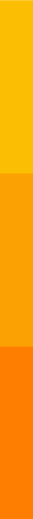 IN DEPTH ANALYSIS, EVALUATION IS:
Systematic collection of information from a given training which aims to give useful feedback,
Critical and constructive outlook on implemented actions ie. The training, 
Determining which of the implemented activities was significant and valuable, and what can be improved, changed or deleted.
2
EVALUATION AIMS
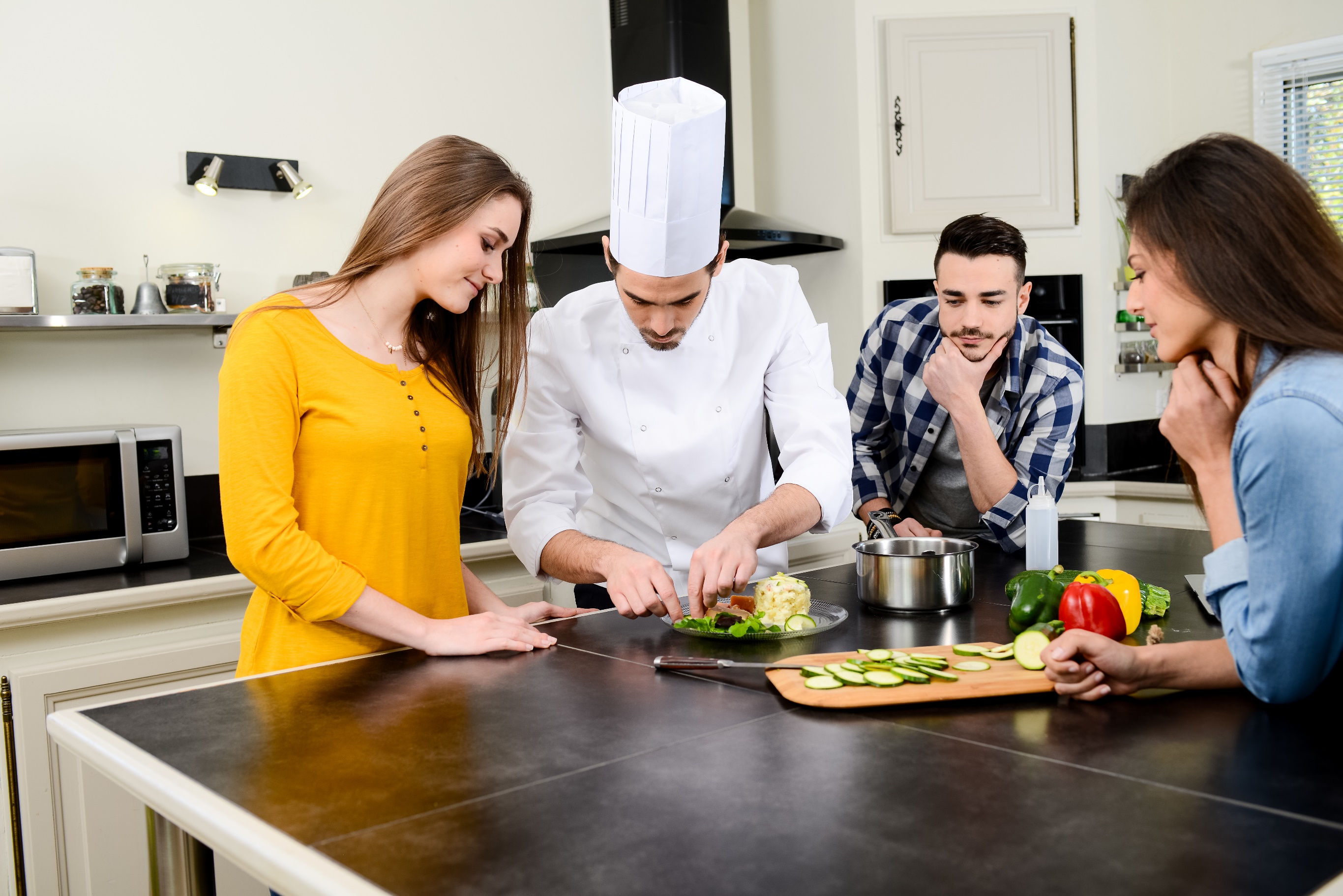 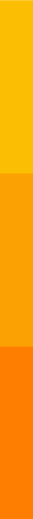 DUE TO A CORRECT EVALUATION YOU CAN:
explore the needs of training participants,
define the directions and goals of the next training activities,
evaluate the implemented activities in relation to the assumed goals and effects of the training,
select elements to change, modify or remove from the training program,
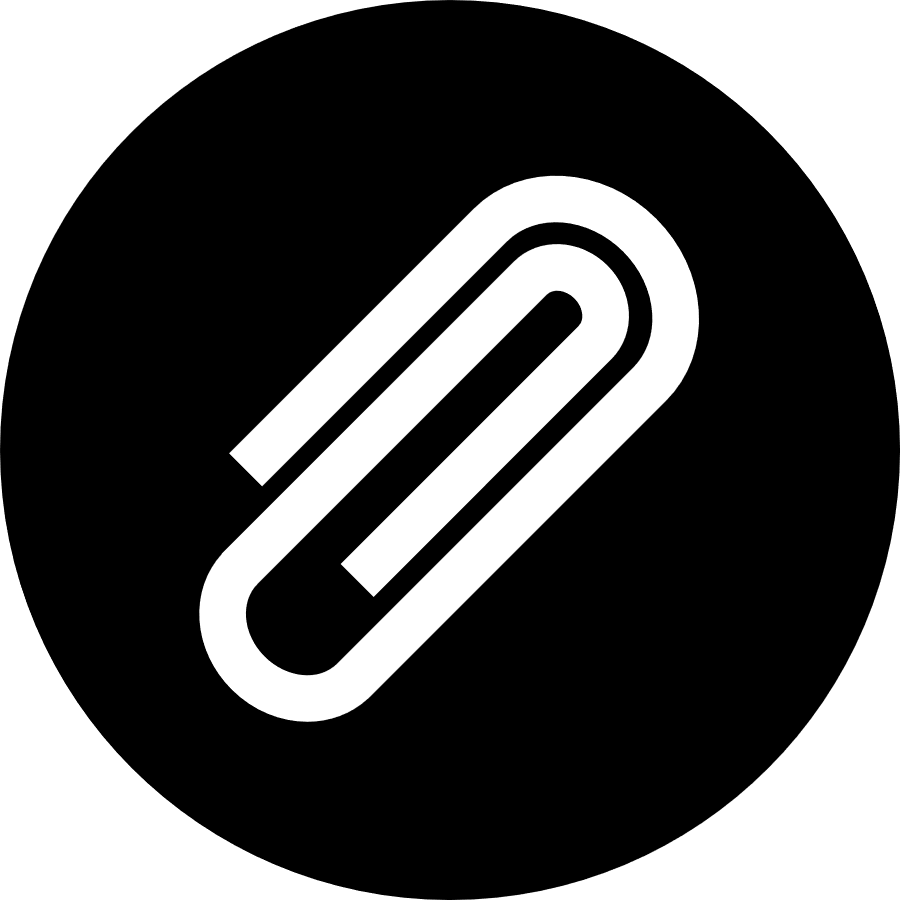 EXAMPLE DOCUMENTS
Evaluation report, Kikpatrick model
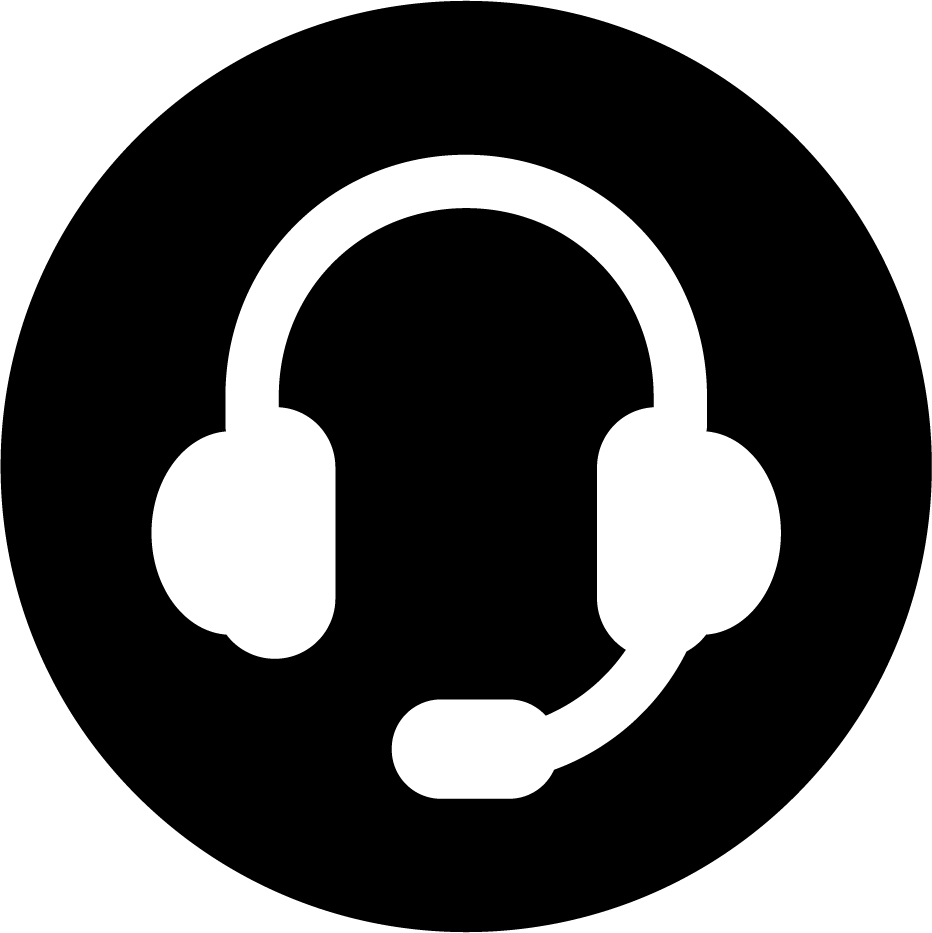 PODCAST
Recording no 1
3
EVALUATION AIMS
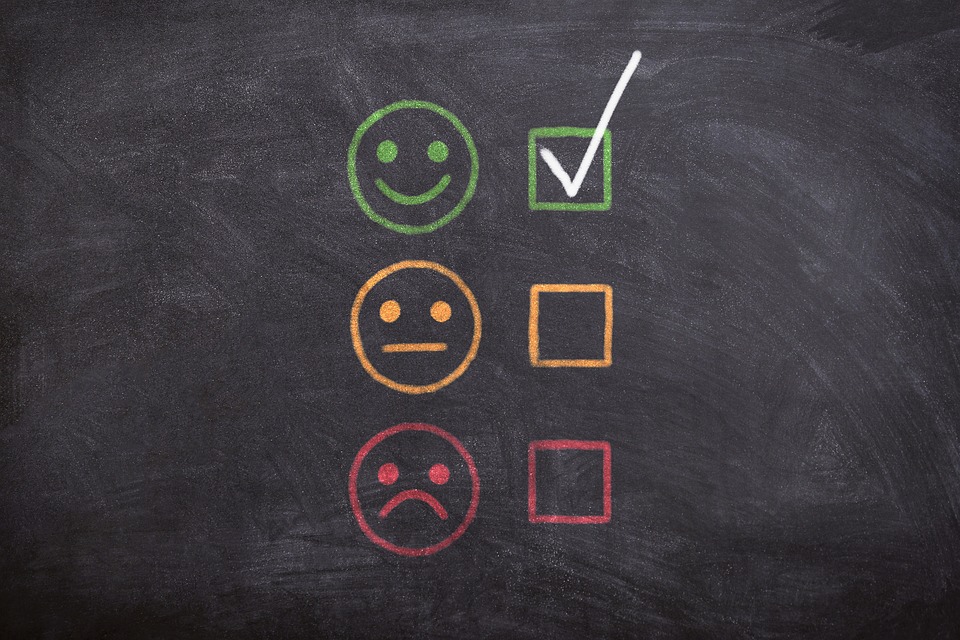 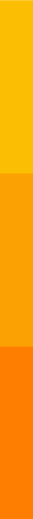 DUE TO A CORRECT EVALUATION YOU CAN:
obtain feedback for the training participants and the contracting party (eg employers),
assess the impact and usefulness of training for organisations sending participants,
support your personal and professional development as a trainer.
4
STAGES OF EVALUATION
APPLICATION
 of the results obtained from evaluation in the future
PLANNING
selecying evaluation tools eg. forms
DATA ANALYSIS report
1
2
3
4
5
5
4
3
1
2
IMPLEMENTATION
Collecting data
CONLUSIONS AND
RECOMMENDATIONS
for futher trainings
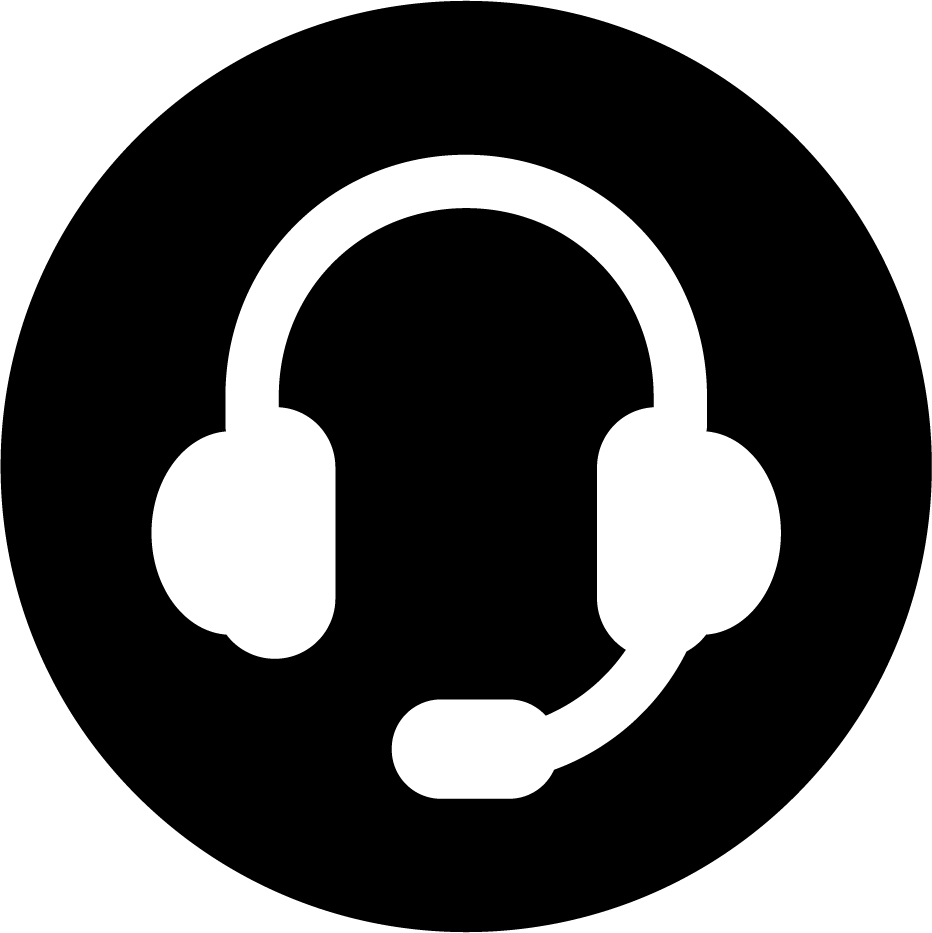 PODCAST
Recording no 3
5
WHEN TO CONDUCT THE EVALUATION?
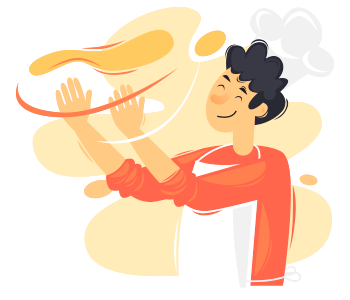 WE CHOOSE THE TYPE OF EVALUATION AT THE TIME  OF TRAINING PLANNING
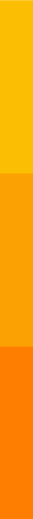 before the training, we can carry outa diagnosis of needs (ex-ante)
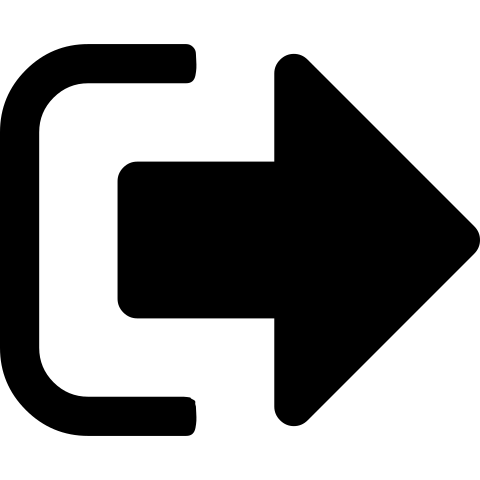 the most frequently used tool is a study of participants' opinions and reactions in the form of a survey after training (ex-post)
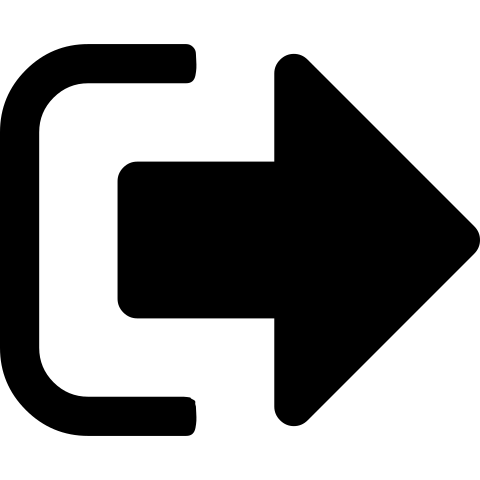 we evaluate the results after training basedon the collected data
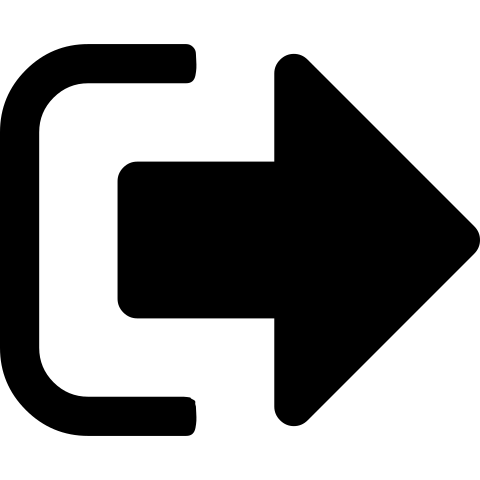 6
TYPES OF EVALUATION
FINAL EVALUATION
(ex-post)
conducted at the endof the training
ex-post
PRELIMINARY EVALUATION
(ex-ante) 
before training
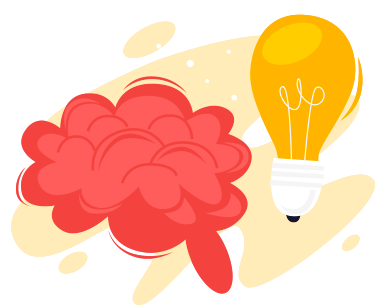 ex-ante
MID-TERM EVALUATION
(on go-ing, mid-term)
during training
(on go-ing, mid-term)
7
TYPES OF EVALUATION
PRELIMINARY EVALUATION
ex-ante
diagnoses the needs and expectations of the training participants
conducted before training starts
used for short and long training programs
on its basis, the proposed activities and training topics are assessed
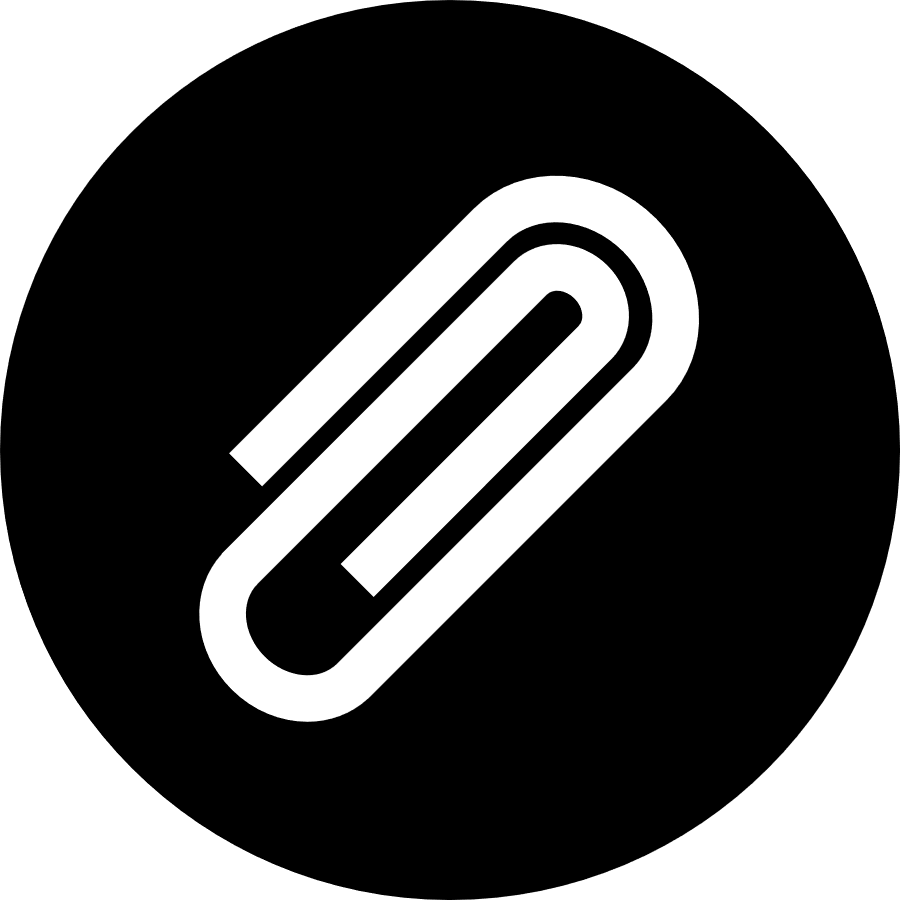 EXAMPLE DOCUMENTS 
Pre knowledge tests, self evaluation 2
8
TYPES OF EVALUATION
MID- TERM EVALUATION
(on go-ing, mid-term)
it is used to analyse at this stage the achieved goals and effects of the training
conducted during training
used during long training programs
gives the opportunity to modify action and used tools during training
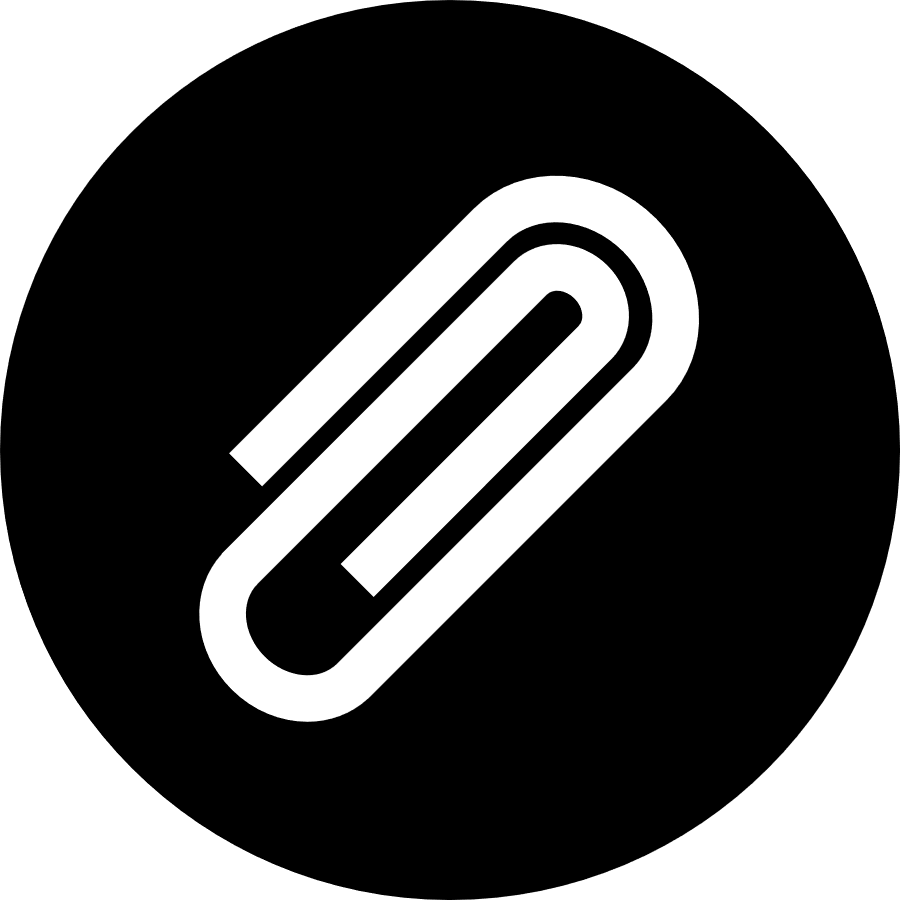 EXAMPLE DOCUMENTS
Evaluation survey 1 and 2 , individual interview, Trainer report 1 and 2
9
TYPES OF EVALUATION
FINAL EVALUATION
ex-post
evaluates the achievement of the goals and effects of the training
conducted out after the end of the training or at the end of the training
used for short and long training programs
source of data for the preparation of further training programs
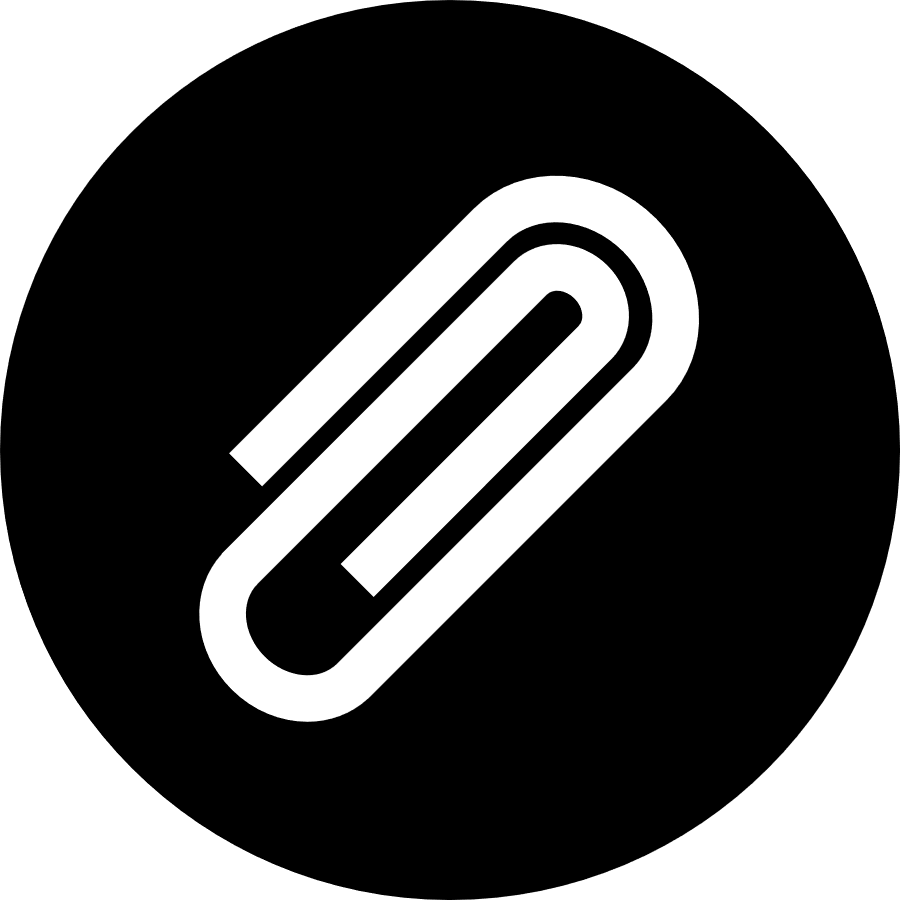 EXAMPLE DOCUMENTS 
Post- knowledge test, self evaluation 1 and 2, evaluation survey 1 and 2 , trainer report 1 and2
10
TRAINING EVALUATION TOOLS
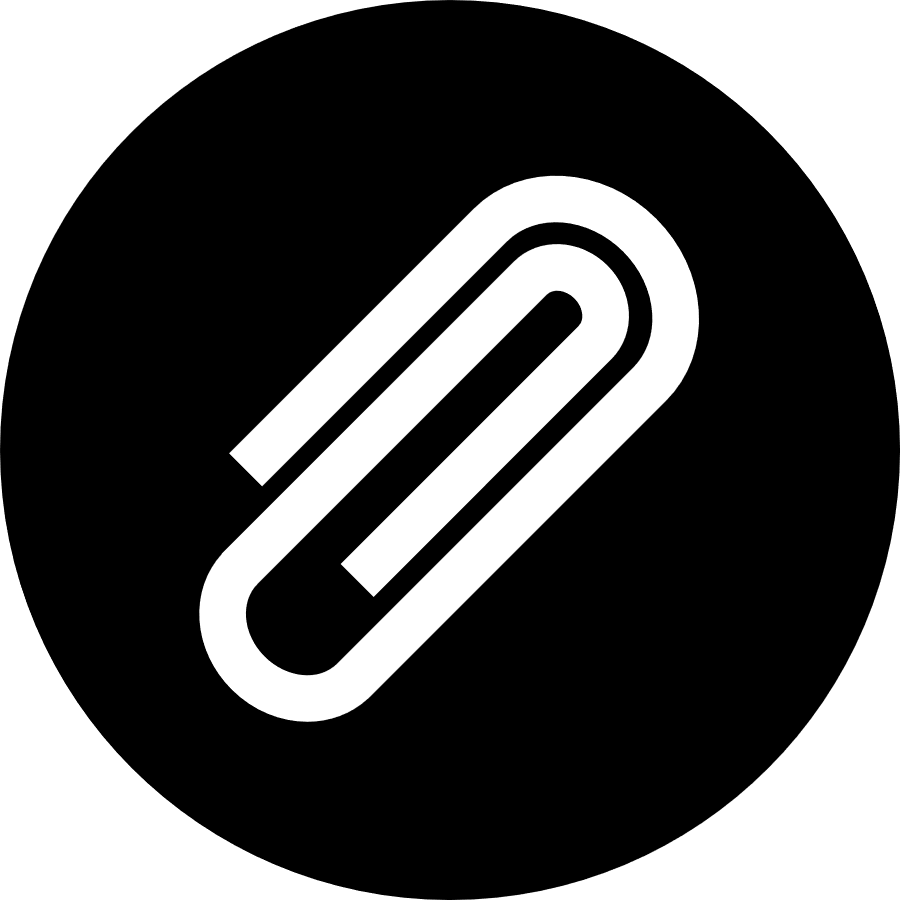 EXAMPLE DOCUMENTS 
Evaluation questionnaire 1 and  2
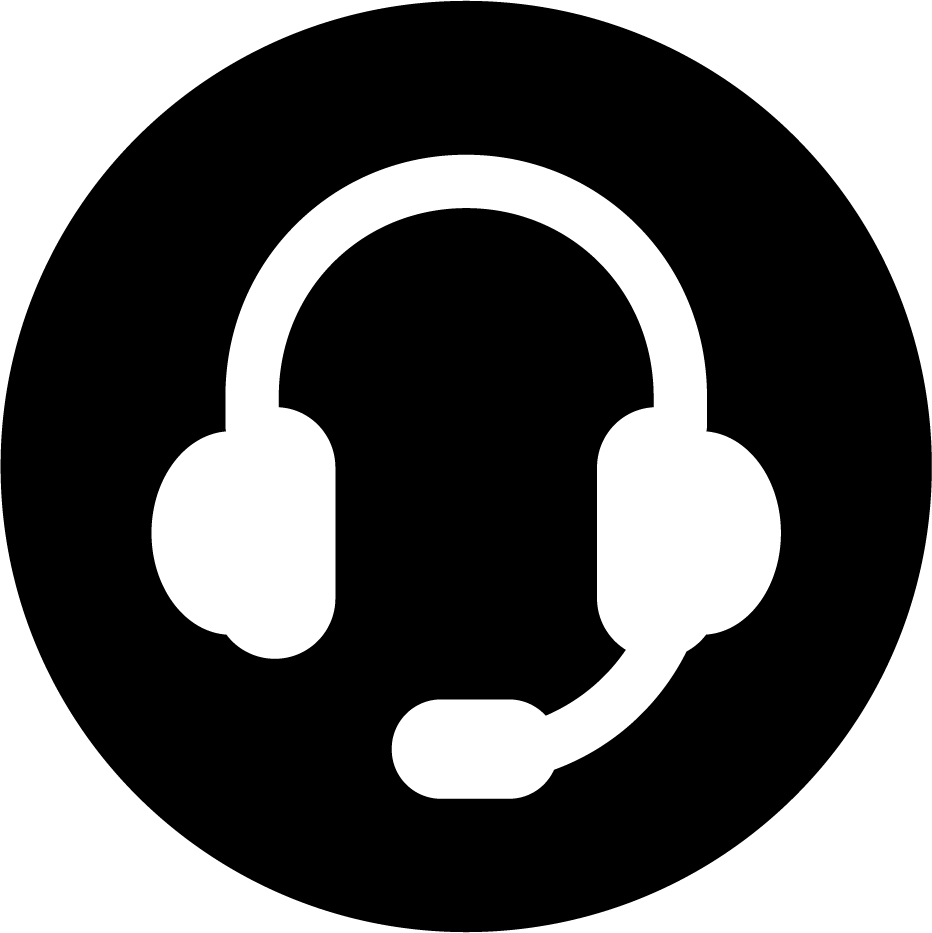 PODCAST
Recording no 2
11
TRAINING EVALUATION TOOLS
EXAMPLE DOCUMENTS 
pre and post  knowledge tests
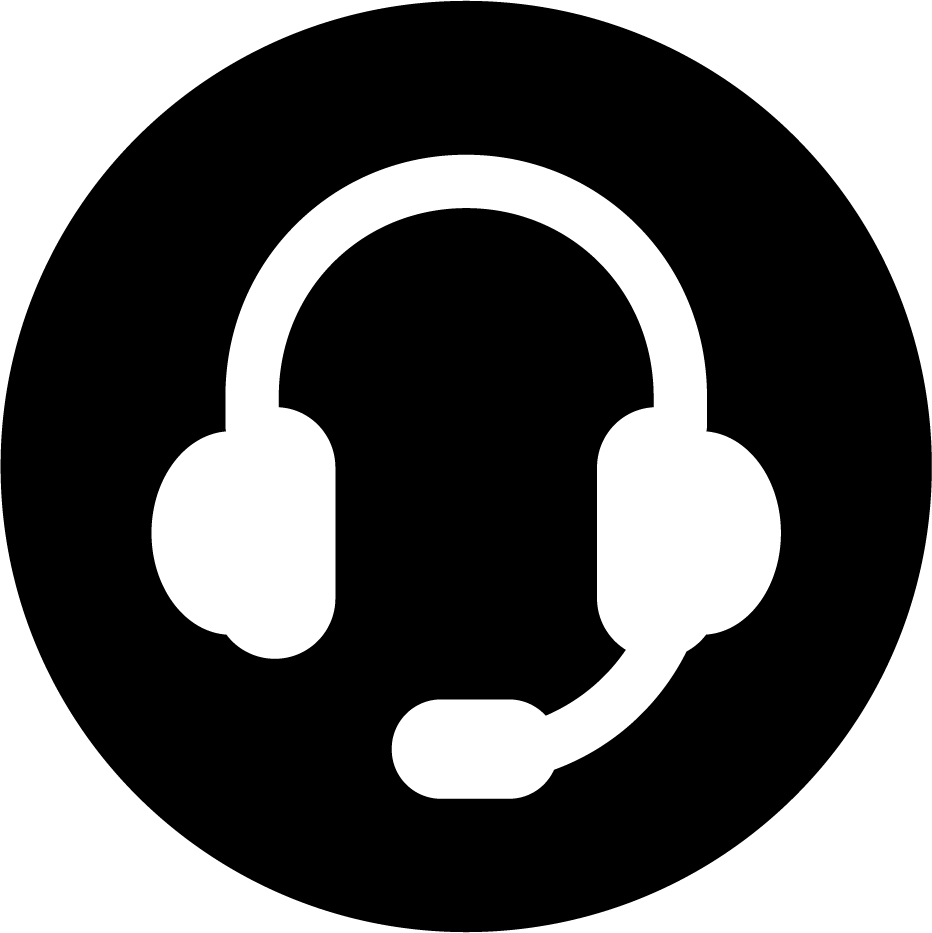 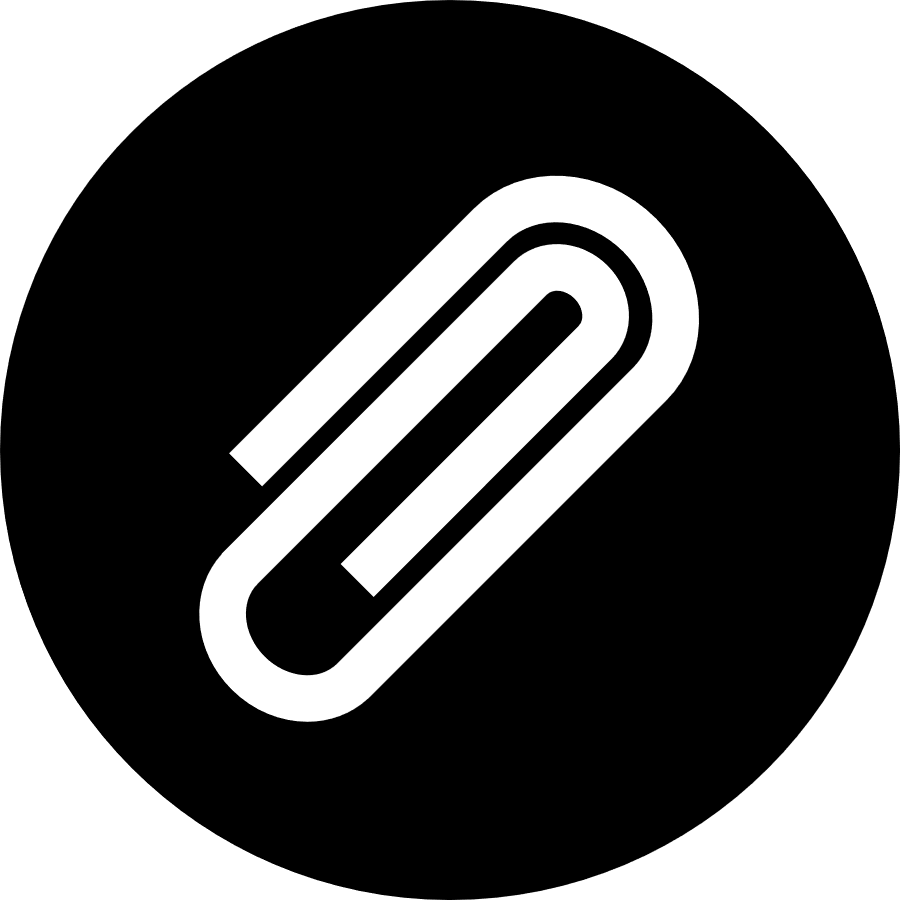 PODCAST
Recording no 2
12
TRAINING EVALUATION TOOLS
EXAMPLE DOCUMENTS
Individual interviews
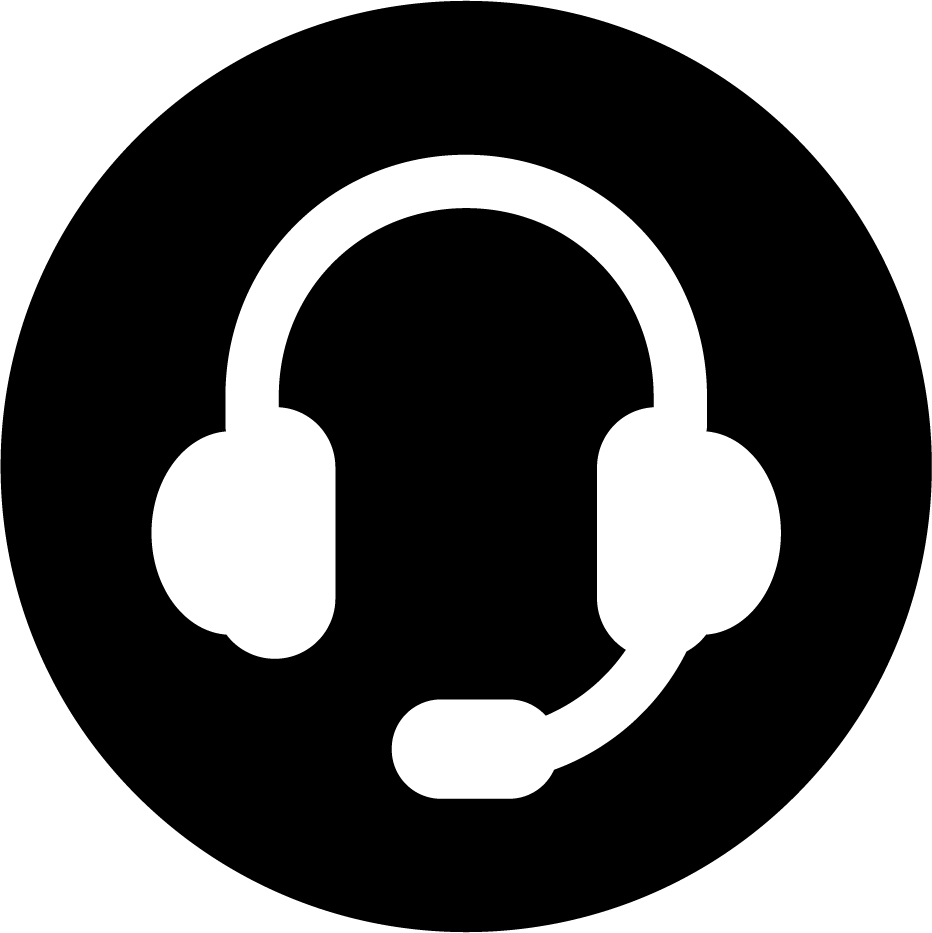 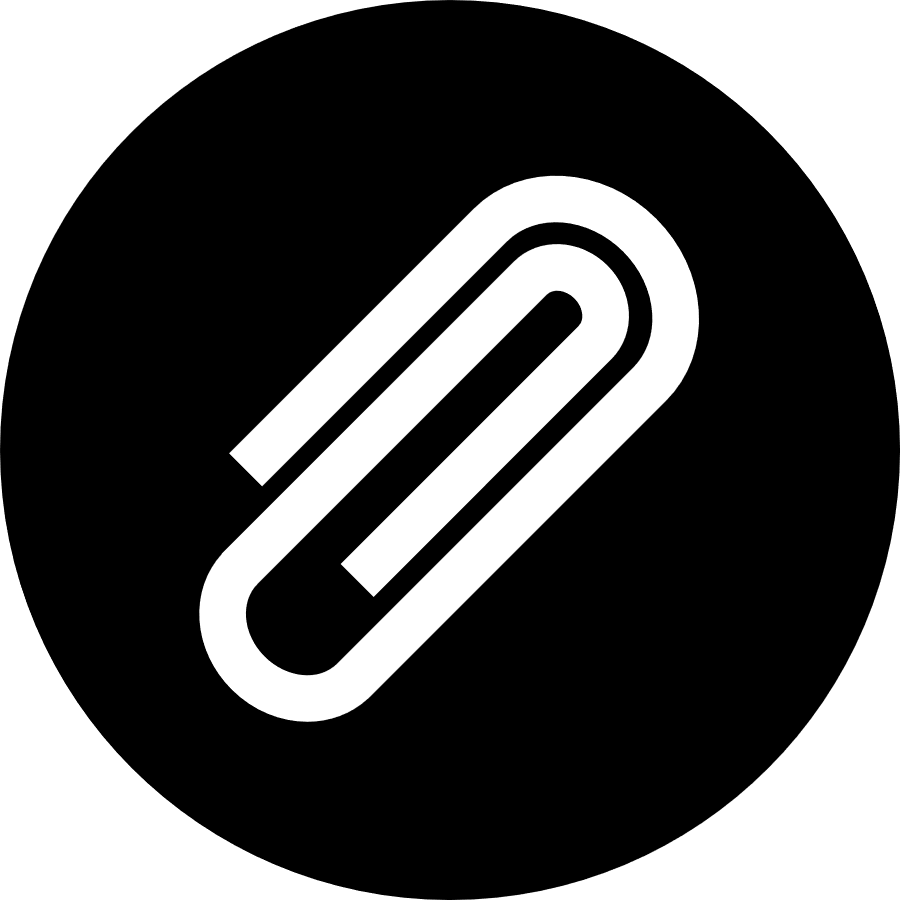 PODCAST
Recording no 2
13
TRAINING EVALUATION TOOLS
EXAMPLE DOCUMENTS 
Trainer report
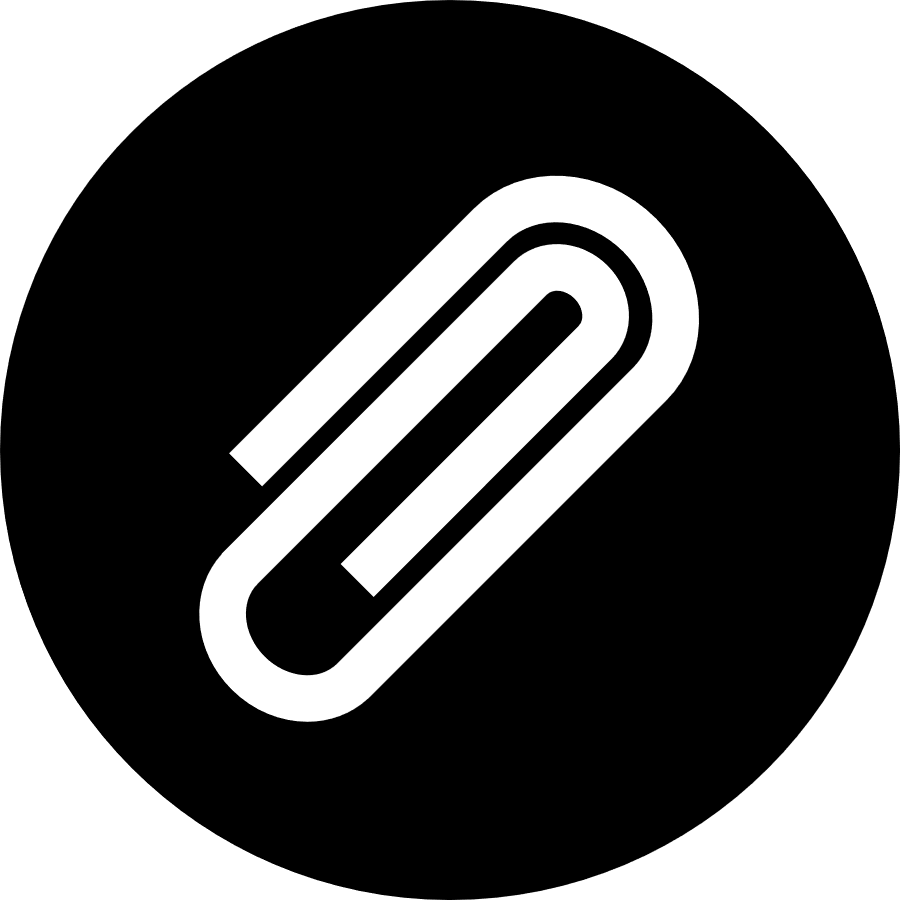 14
TRAINING EVALUATION TOOLS
EXAMPLE DOCUMENTS 
Self-evaluation 1 and 2
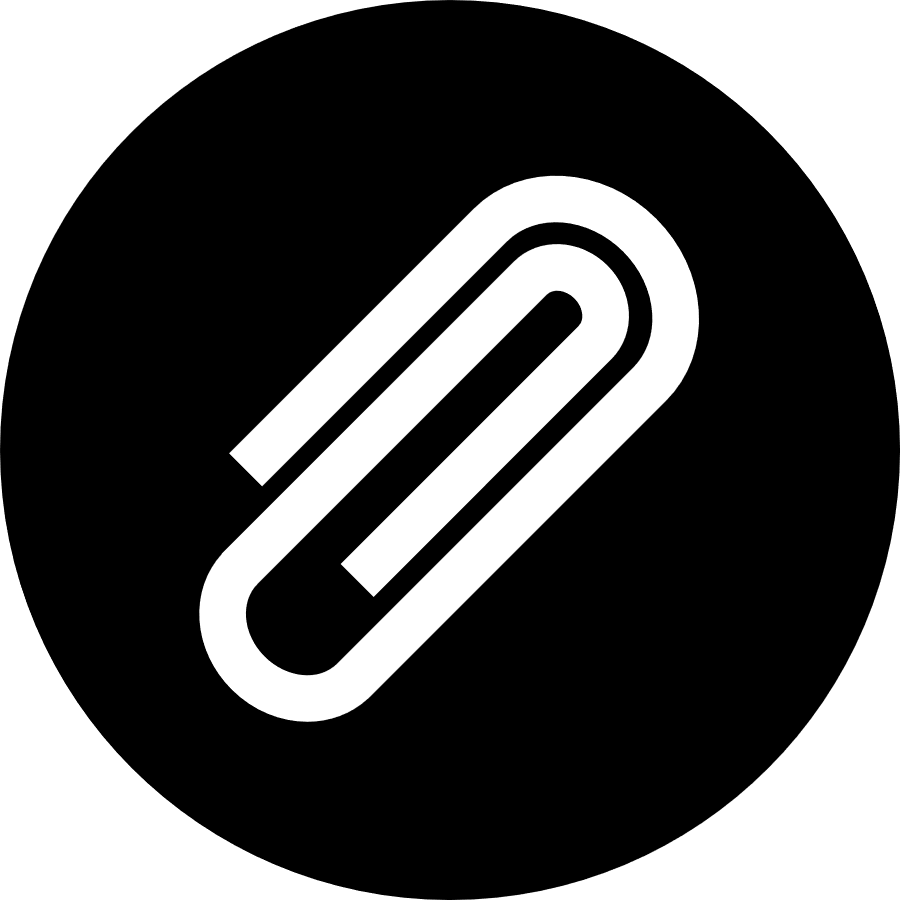 15
TRAINING EVALUATION TOOLS
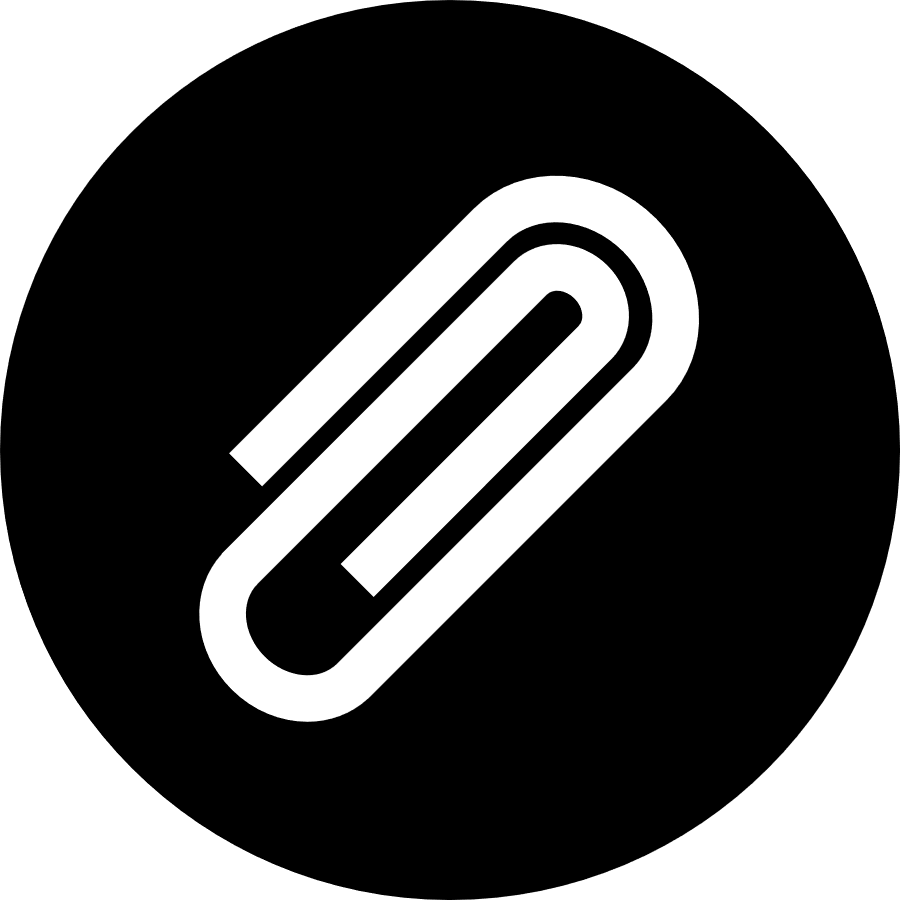 EXAMPLE DOCUMENTS 
Individual interview
16
THE MOST COMMON EVALUATION TOOLS
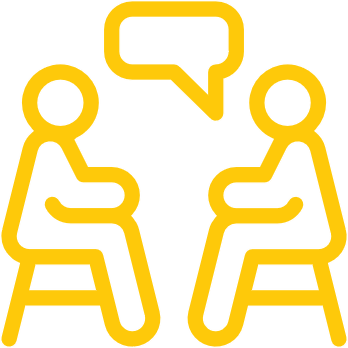 Knowledge test
(pre and post)
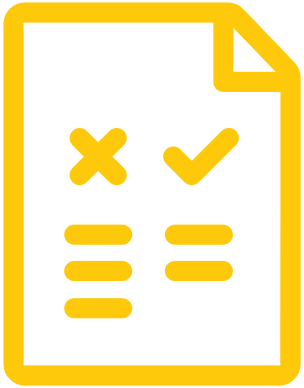 Trainer 
report
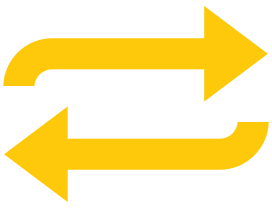 Self-evaluation
Follow up
Individual interviews
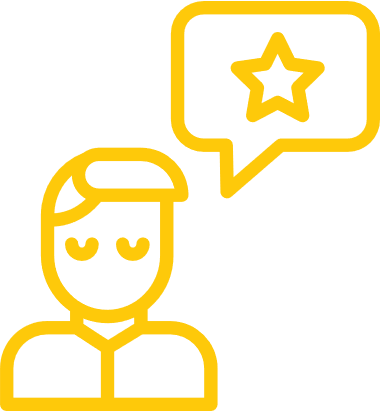 Evaluation questionnaire
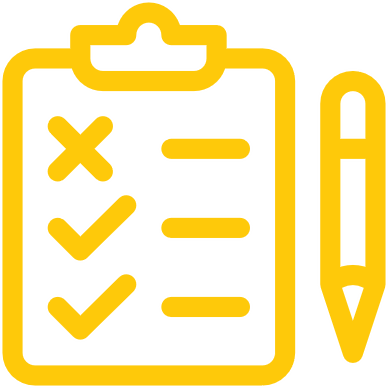 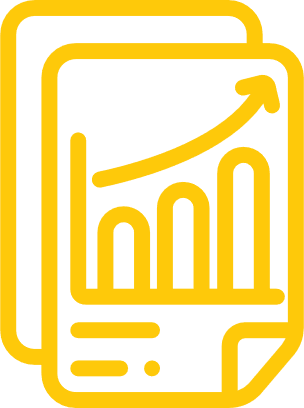 EXAMPLE DOCUMENTS
Evaluation questionnaire 1& 2, pre & post knowledge test, Self-evaluation 1 & 2, Trainer report 1 & 2, Individual interviews
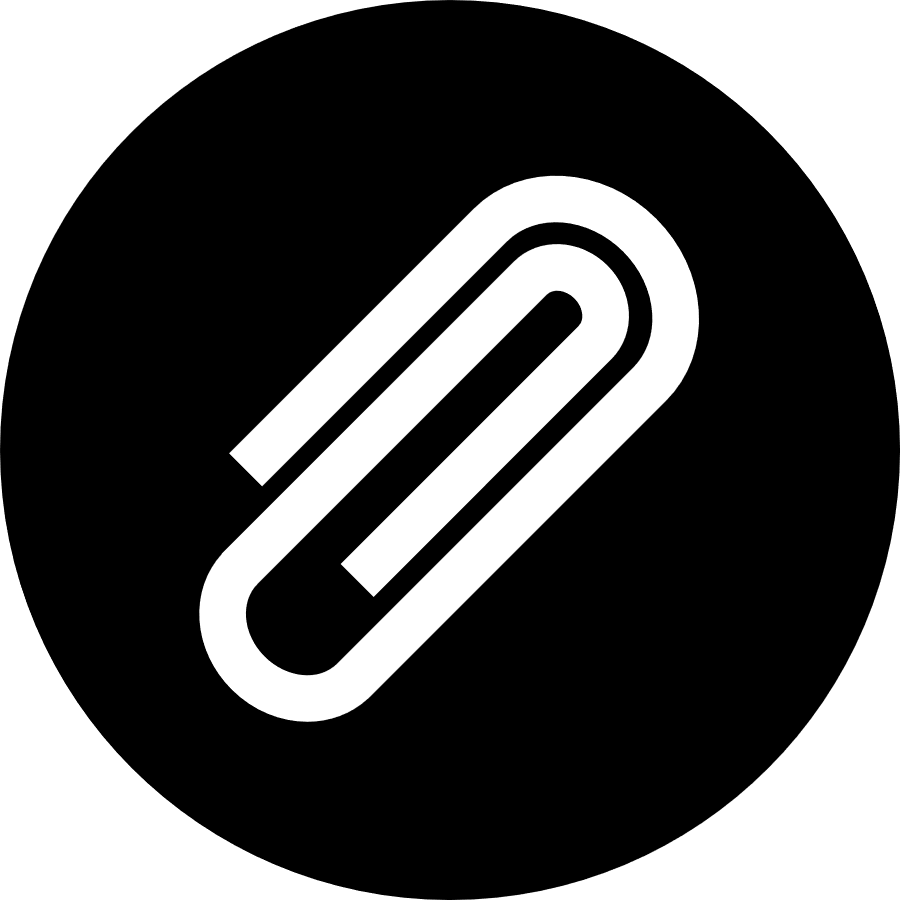 17
EVALUATION RATING
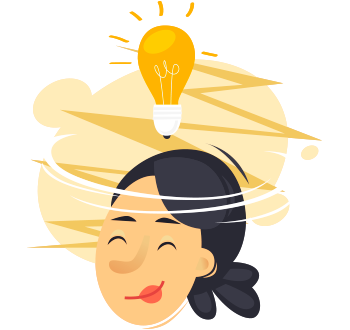 USUALLY A 5 POINT SCALE IS USED:
from 
90%
points
80%-89%
points
70%-79%
points
below
60%
points
60%-69%
points
very good
good
not so good
poor
very poor
(fail)
18
EVALUATION EFFECTS
GROUPS OF RECIPIENTS
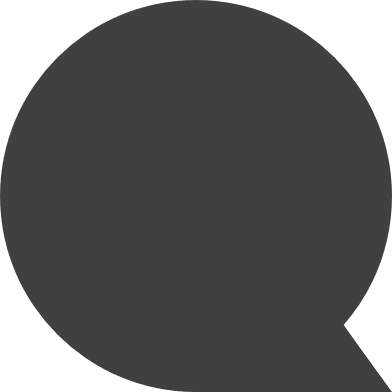 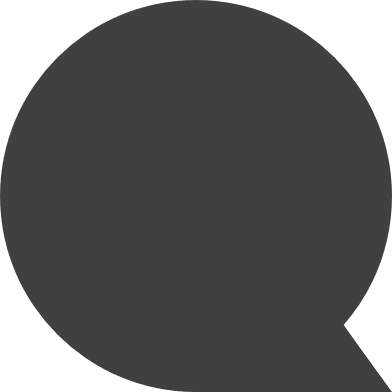 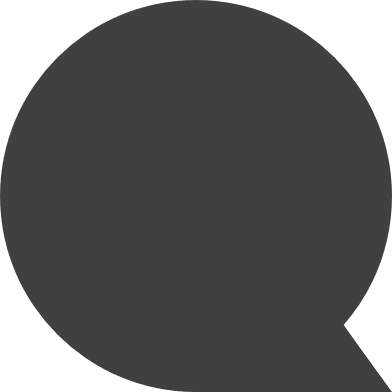 1
2
3
PURCHASER
TRAINER
TRAINING PARTICIPANT
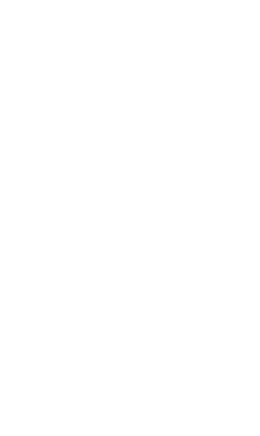 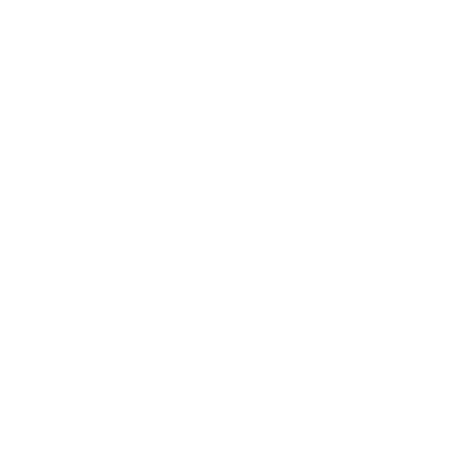 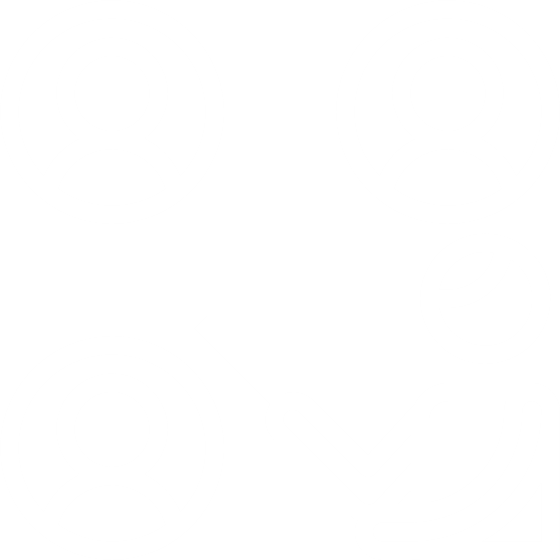 19
EVALUATION EFFECTS
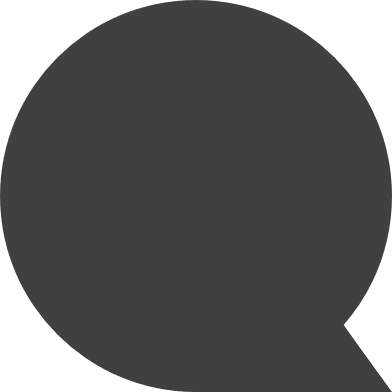 1
receives information on the knowledge and skills of participants who, thanks to the training, have grown or been strengthened;

gets a tailor-made training for an organisation if a needs analysis is carried out at the entrance;

knows the effects of training a given training program;

receives information on the competence gaps of its employees.
PURCHASER
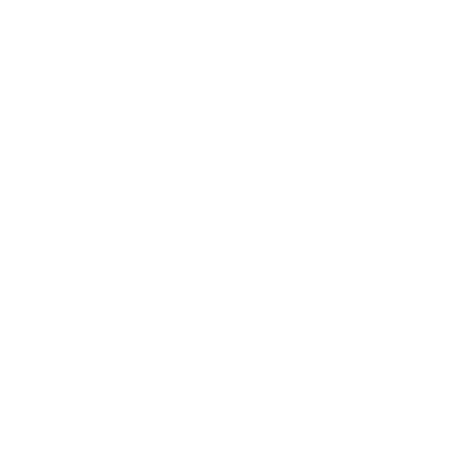 20
EVALUATION EFFECTS
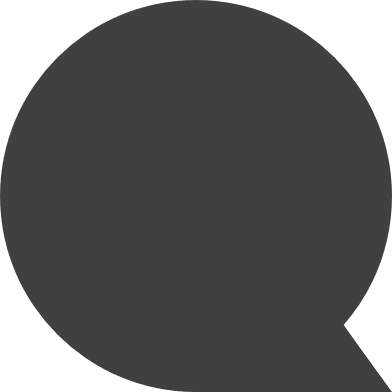 2
have the opportunity to diagnose their training needs and verify the level of knowledge before the training;

receive feedback as well as how much they have improved their knowledge and skills and in what areas;

they often indicate in the survey, what knowledge/ skills would be of use to them, because during the training they themselves notice their additional needs or deficiencies;

they have the opportunity to speak and comment on the training.
TRAINING PARTICIPANT
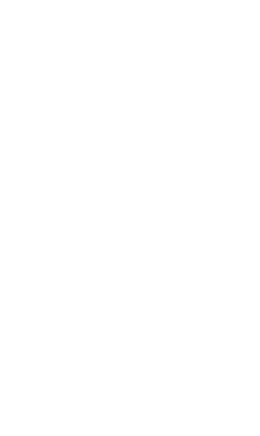 21
EVALUATION EFFECTS
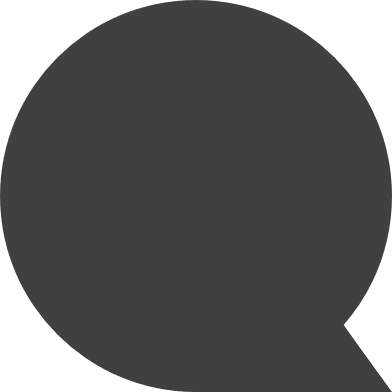 learns the needs and expectations of participants with specific parameters (age, position, level of competence, etc.);

gets information on which competency gaps the participants have;

gets feedback from the group regarding his coaching work;

has the ability to verify what has been achieved and what has not. This allows you to improve your coaching skills. If you do not carry out the evaluation and self-evaluation, you will be able to duplicate your mistakes and the group process.

has the opportunity to build a new training offer, training program, has a chance to create a new product for the industry in which they operate.
3
TRAINER
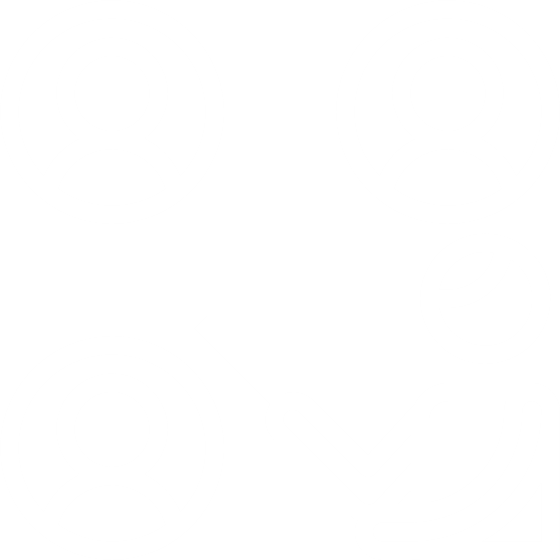 22
AUTO- EVALUATION – DEVELOPMENT PATH
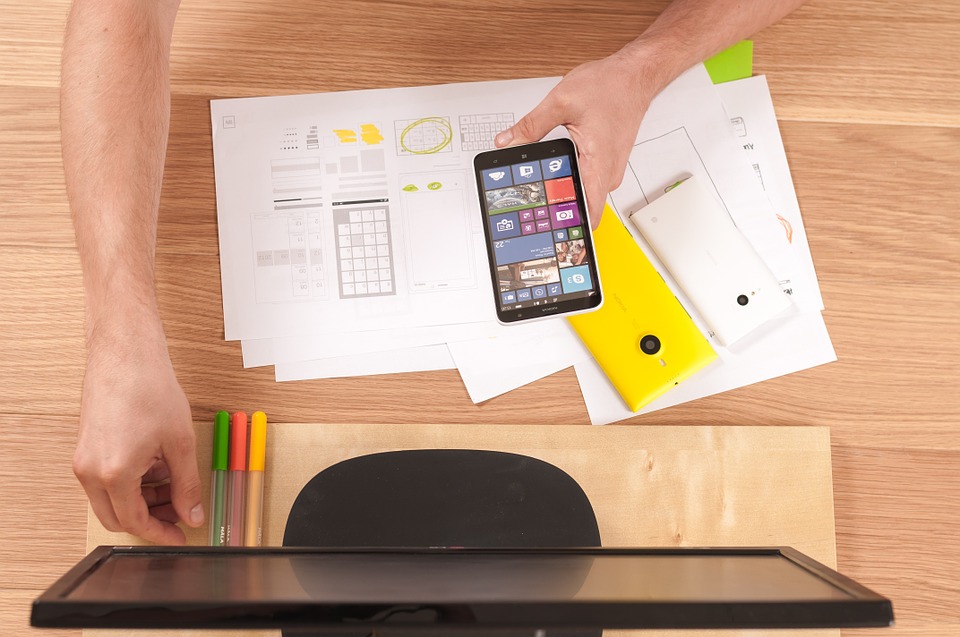 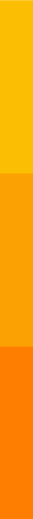 AUTO-EVALUATION

Allows to develop trainer skills and career building.

Can be assisted by external evaluation: 
by participants, clients, second trainers, 
or external evaluators.
23
AUTO- EVALUATION – DEVELOPMENT PATH
SPECIALIST
 TRAINER
TRAINER
MENTOR
CO-TRAINER
TRAINER
TRAINER
ASSISTANT
JUNIOR TRAINER
SENIOR TRAINER
INTERDISCIPLINARY
TRAINER
24
CONCLUSIONS – BENEFITS OF EVALUATION
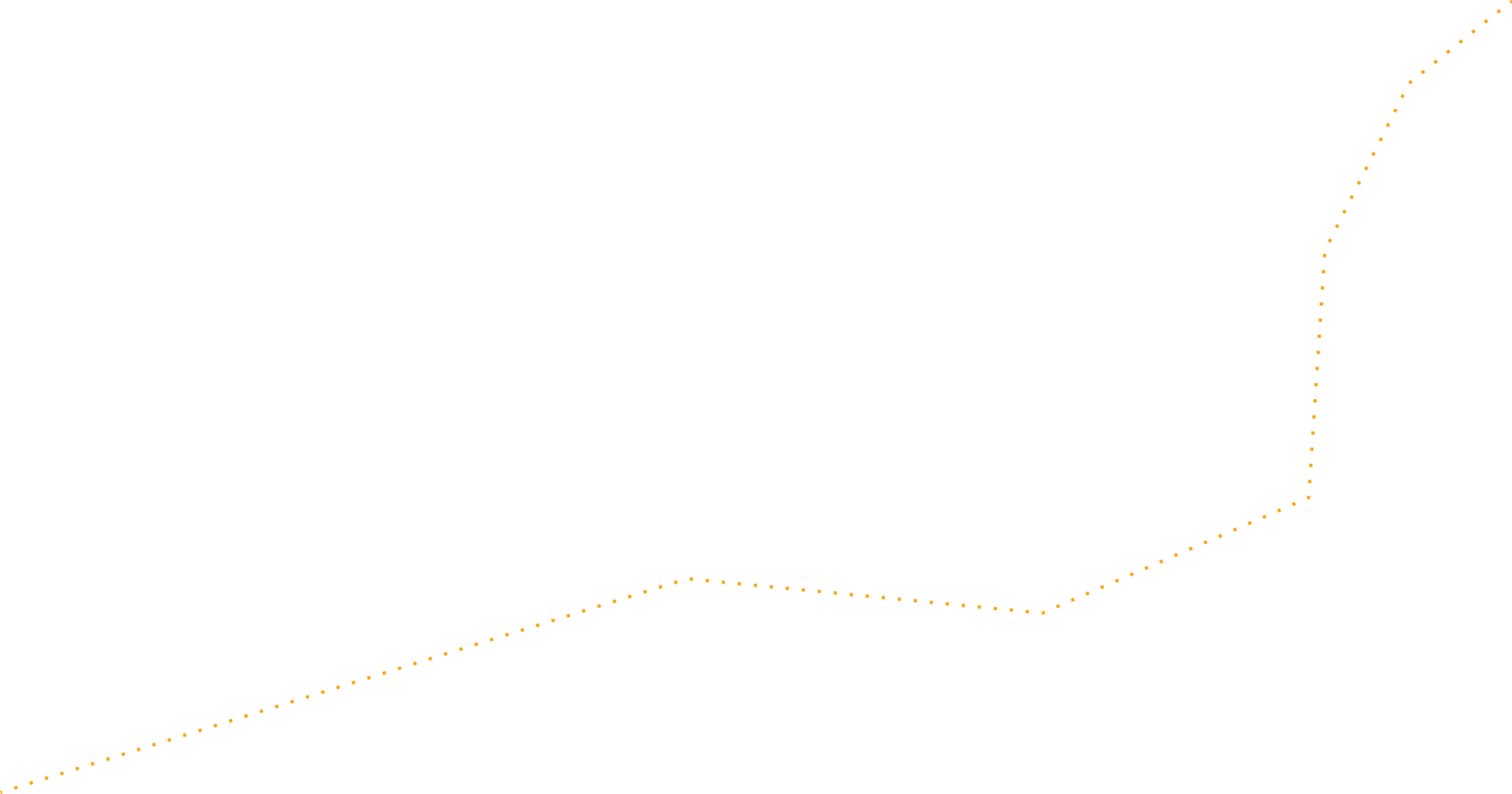 evaluation  is a form of constant learning of the trainer,
market dynamics, changeability of needs, new solutions in the industry, but also other training participants (age, competence level, years of experience, etc.) cause that as a trainer we develop together with the market of a given industry - provided that we observe it and are able to analyse it,
evaluation provides data for such analysis, allows conclusions to be drawn and more training to be designed more effectively,
the key result of evaluation for the trainer is to attract new clients by adjusting their training offer to the needs of the group, the ordering party, the sector, the age group, the given group of necessary competencies in the labor market, etc.
25
GO TO THE NEXT MATERIALS FROM THE MODULE